Child Care Support Services	Child Care Resource & Referral Center	Child Care in Public Space	Infant & Early Childhood Mental Health Support ServicesEarly Intervention	Montgomery County Infants & Toddlers ProgramPolicy and Partnerships	Commission on Child Care 	Commission on Children and Youth	Early Childhood Coordinating Council 	Early Care and Education Policy Office
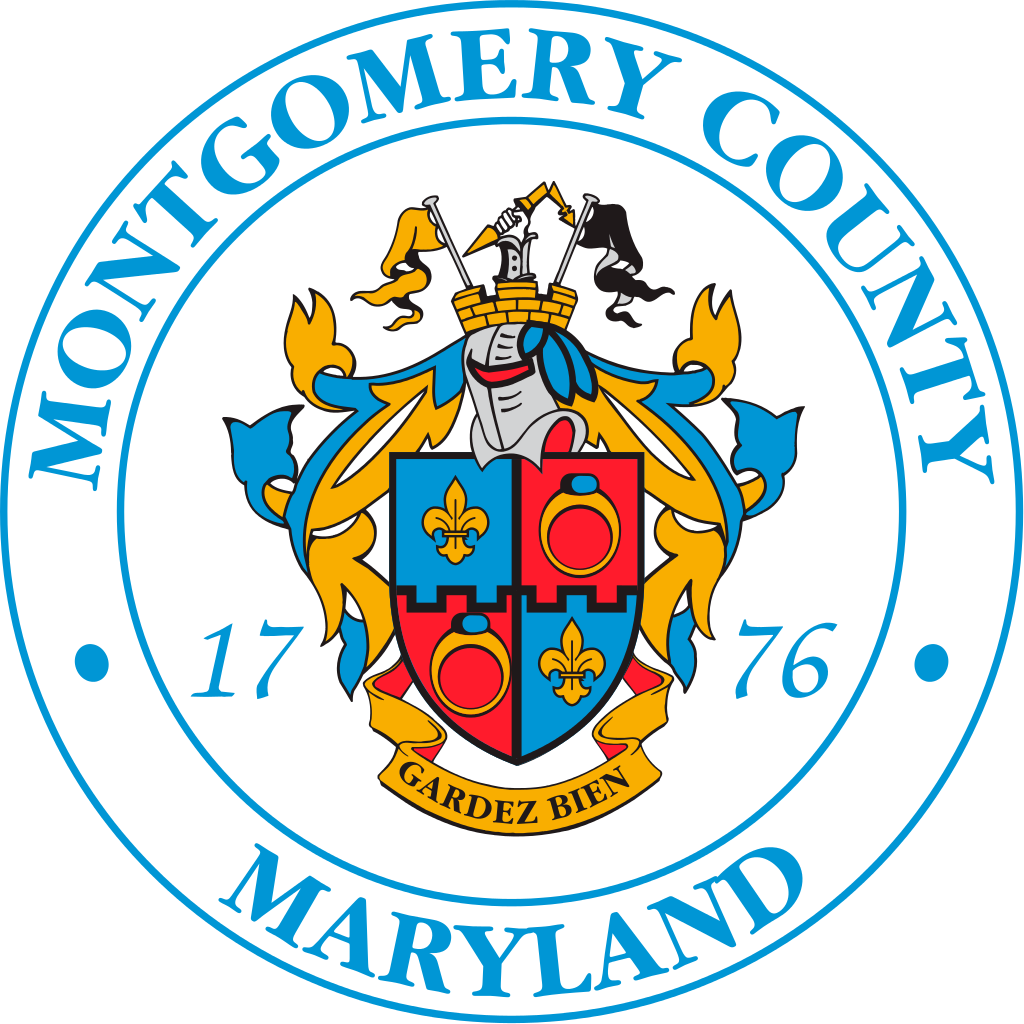 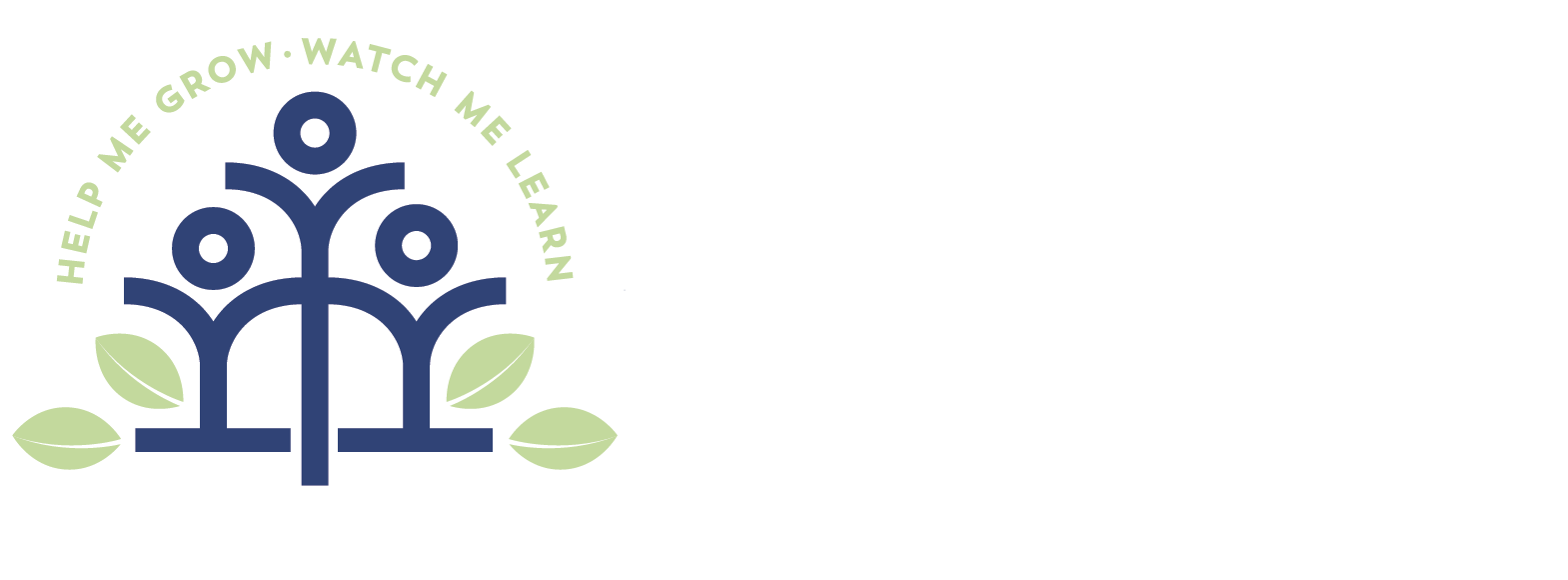 DEPARTMENT OF HEALTH & HUMAN SERVICE
EARLY CHILDHOOD SERVICES
1401 Rockville Pike, Suite 200
Rockville, MD 20852

240.777-GROW (4769)

www.MontgomeryCountyMD.gov 

EarlyChildhoodServices@MontgomeryCountyMD.gov
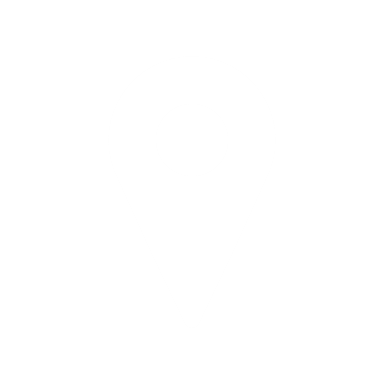 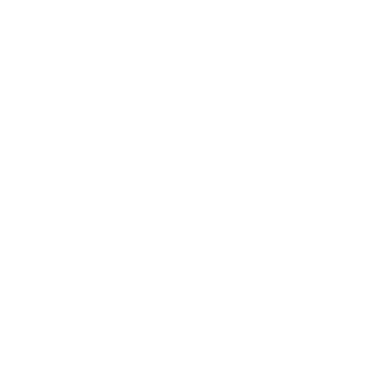 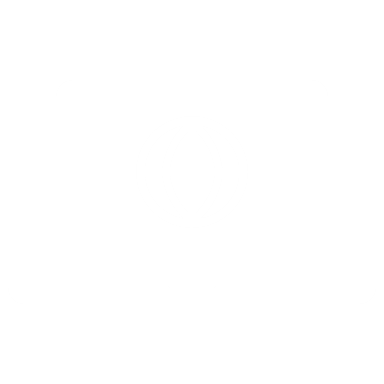 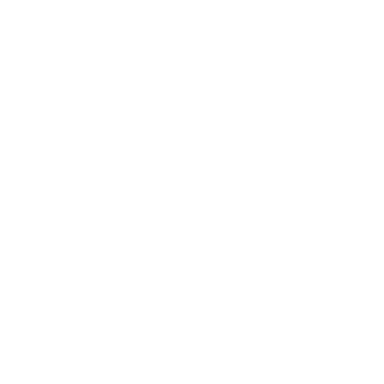 DHHS-Early Childhood Services
FY21